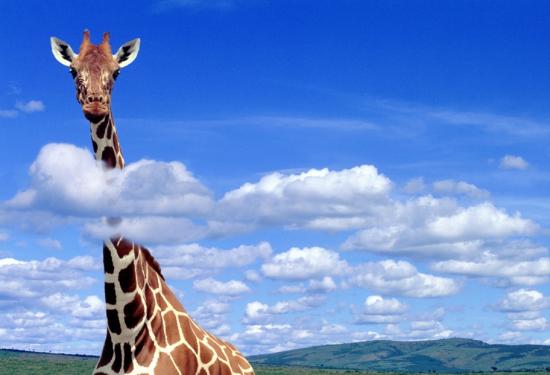 Интернет – справочник для детей.«Группы животных»
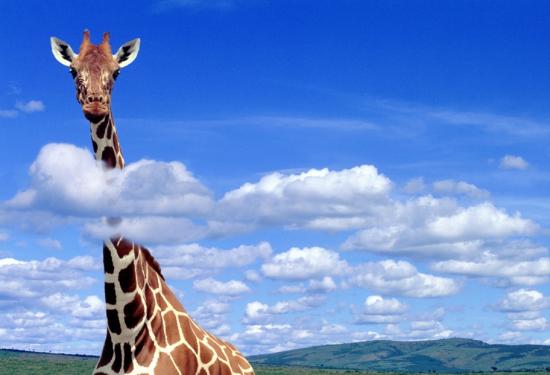 Звери
Птицы 
Земноводные
Пресмыкающиеся
Рыбы
Насекомые
Паукообразные
Ракообразные
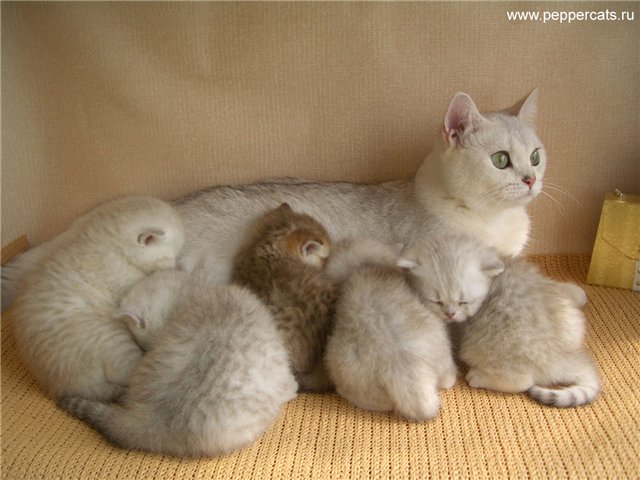 Звери
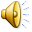 Тело покрыто шерстью. Детёнышей кормят молоком.
Птицы
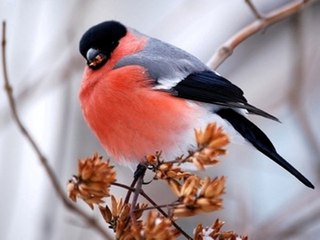 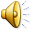 Тело покрыто перьями.
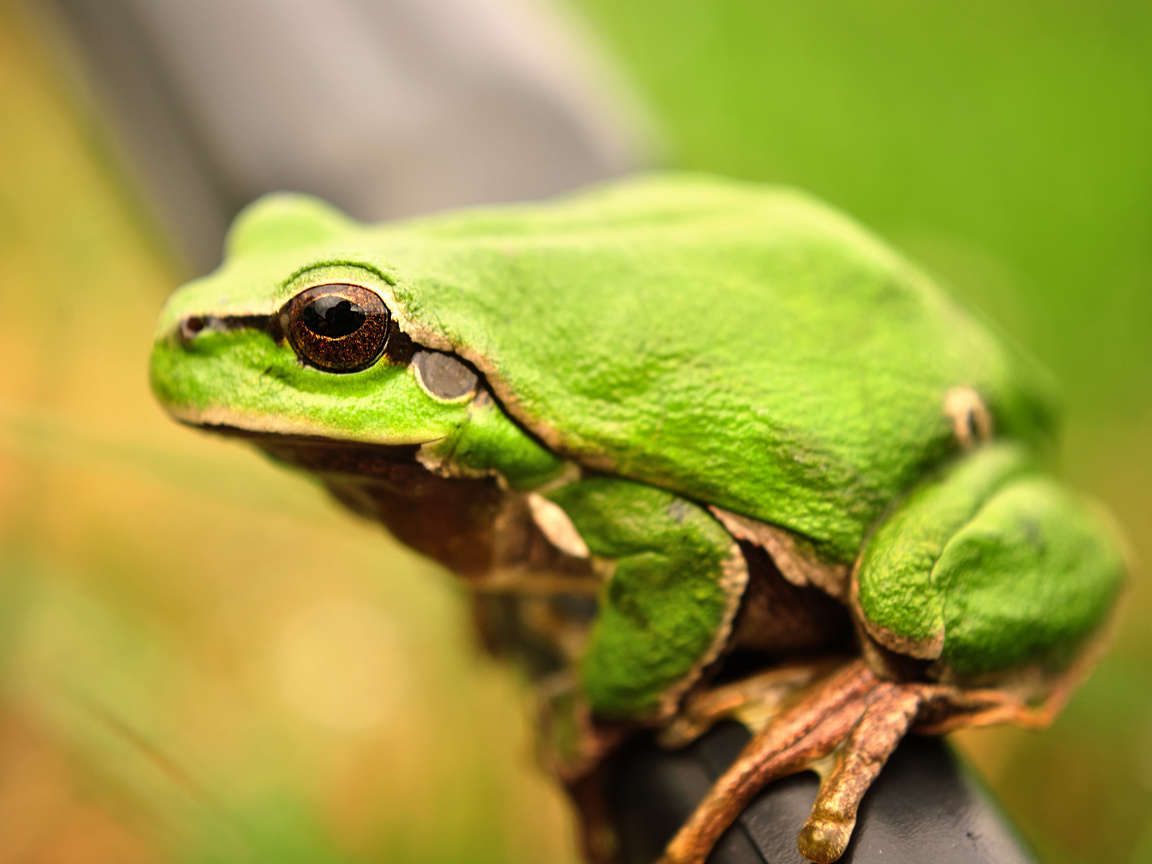 Земноводные
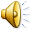 Часть жизни живут на суше, часть — в воде. Кожа голая, нежная.
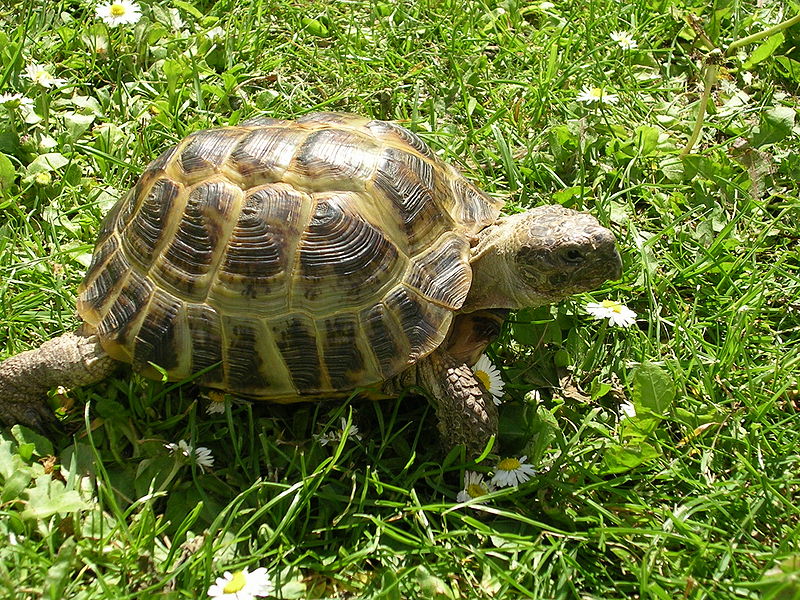 Пресмыкающиеся
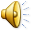 Тело покрыто сухими чешуйками или панцирем.
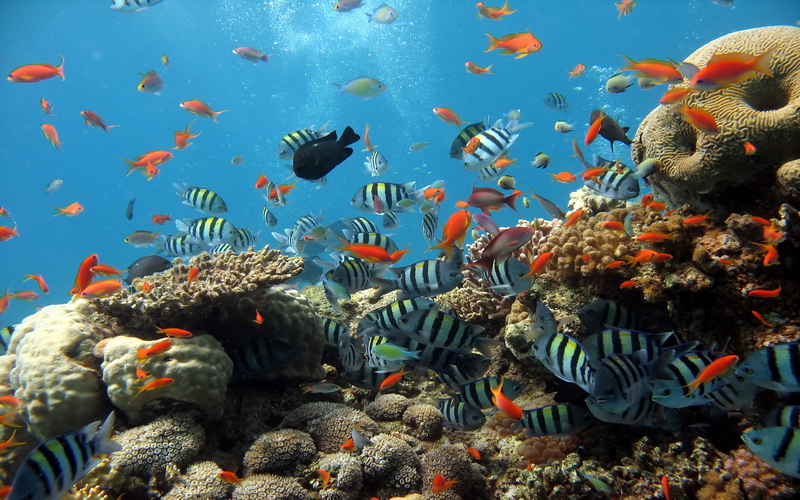 Рыбы
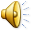 Живут в воде, тело покрыто чешуёй, передвигается при помощи плавников, дышат жабрами.
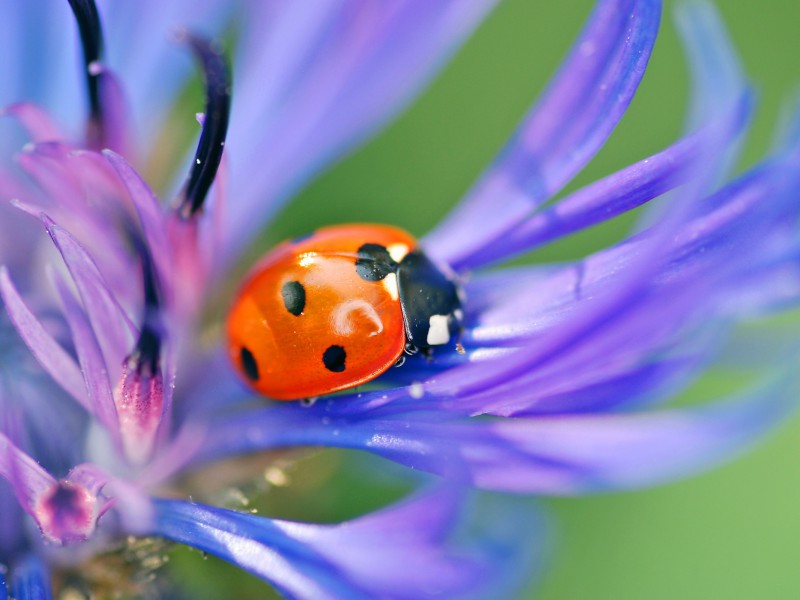 Насекомые
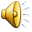 Имеют шесть ног.
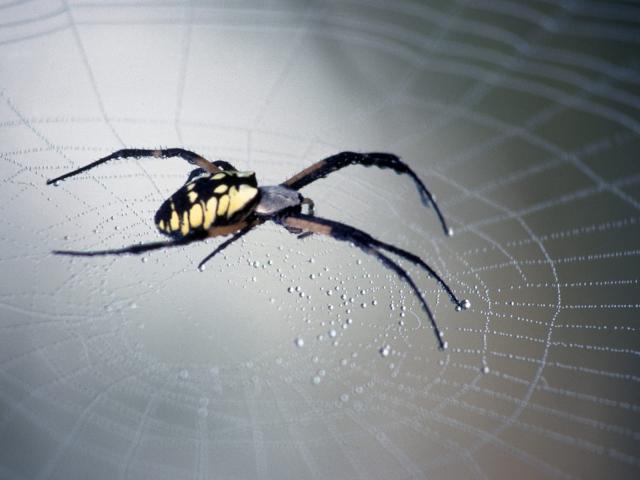 Паукообразные
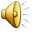 Имеют восемь ног.
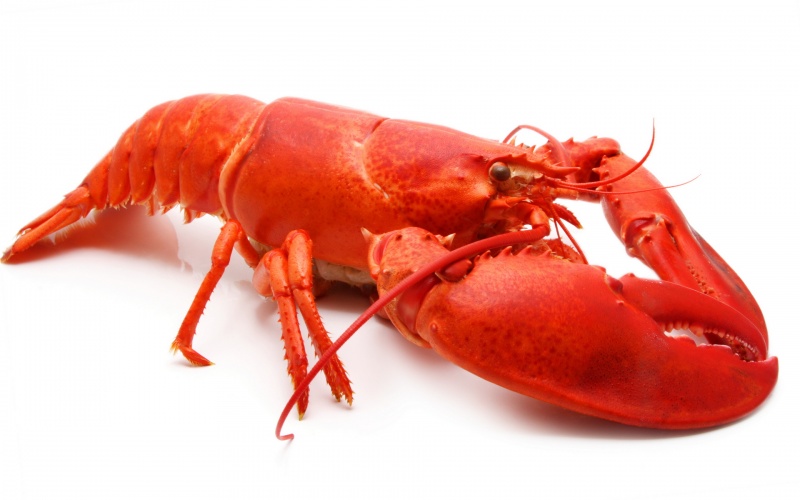 Ракообразные
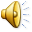 Крупная группа членистоногих, в настоящее время рассматриваемая в ранге подтипа. К ракообразным относятся такие широко известные животные, как крабы, омары, речной рак, креветки и криль.